Podstatné mená mužského rodu životnéVzory CHLAP – HRDINA
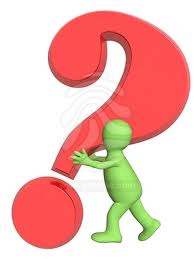 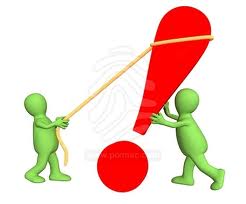 Pamätajme si!
sudca
sudcu
sudcovi
sudcu
sudcovi
sudcom
lyžiar
lyžiara
lyžiarovi
lyžiara
lyžiarovi
lyžiarom
Keď sa podstatné meno ohýba (mení tvar) podľa pádov, hovoríme o ňom, že  sa skloňuje.
Pri ohýbaní má každý tvar dve časti: 
základ slova a pádovú príponu.
Podstatné mená mužského rodu sa skloňujú  podľa vzorov:
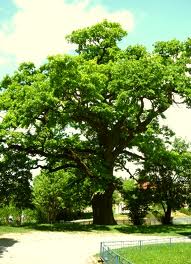 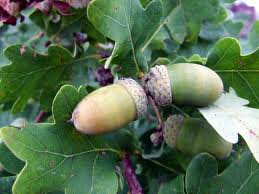 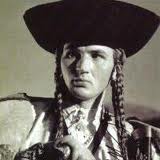 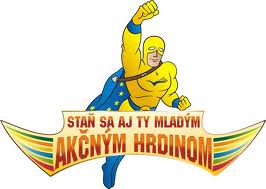 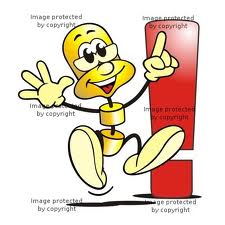 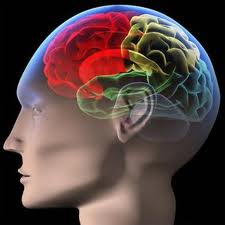 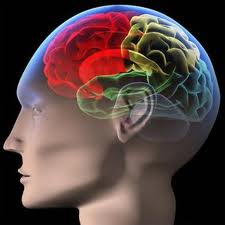 Nezabudnite!!!
Životné podstatné mená mužského rodu, ktoré sú  v základom tvare zakončené na spoluhlásku alebo samohlásku   -o   , sa skloňujú podľa vzoru chlap. 
V pádových príponách sa píše vždy len -i .
 V tvare nominatívu  množného čísla môže byť aj pádová prípona  -ovia, -ia.
Skloňovanie vzoru chlap
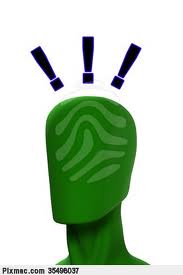 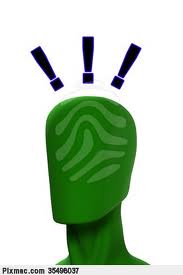 Zapamätaj si!!!
Podľa vzoru chlap sa skloňujú 
životné podstatné mená mužského
rodu zakončené v základnom  tvare na spoluhlásku alebo  samohlásku -o.
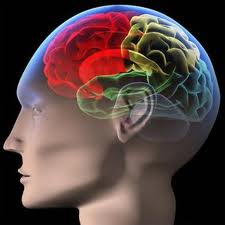 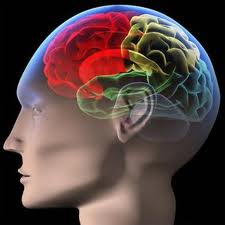 Nezabudnite!!!
Životné podstatné mená mužského rodu, ktoré sú  v základom tvare zakončené na samohlásku -a sa skloňujú podľa vzoru hrdina. 
ak sú v základnom tvare zakončené -ista , -ita v tvare nominatívu množného čísla majú pádovú príponu -i.
Skloňovanie vzoru hrdina
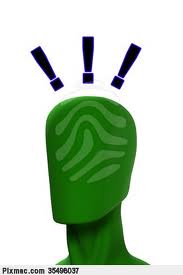 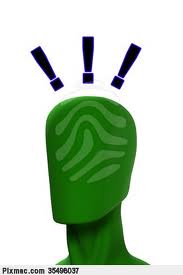 Zapamätaj si!!!
Podľa vzoru hrdina sa skloňujú 
životné podstatné mená mužského
rodu zakončené v základnom  tvare na   samohlásku -a.
Ďakujem za pozornosť.